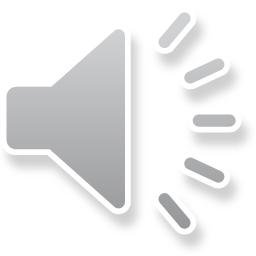 Deuteronomy: Specialized Studies
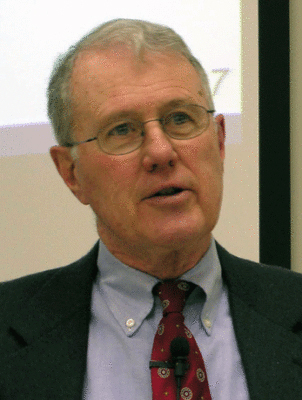 Lecture 12:  Comments on Deuteronomy 12, Pohl’s addition to Halwarda
Dr. Robert Vannoy
ReNarrated by Dr. Perry Phillips© 2023  Robert Vannoy & Ted Hildebrandt
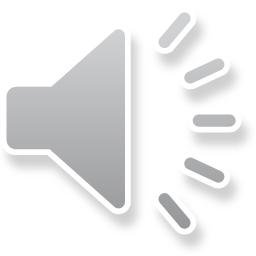 Deuteronomy: Specialized Studies
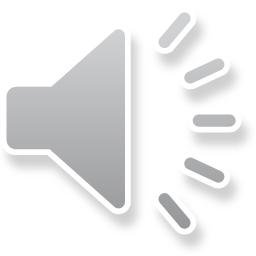 1.  The Phrase “the Place Which the Lord Your God Shall Choose”:  Halwarda
a.  Implications of Halwarda’s Multiple Altar Approach  
2.  Comments on Deuteronomy 12:1 
3. Comments on Deuteronomy 12:2-4 
4. Comments on Deuteronomy 12:5
5. Comments on Deuteronomy 12:6 
6. Comments on Deuteronomy 12:8
7. Comments on Deuteronomy 12:10 
8. Comments on Deuteronomy 12:11-14 
9. Comments on Deuteronomy 12:18-26
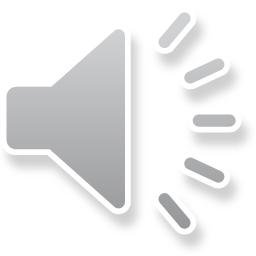 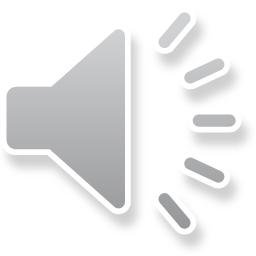 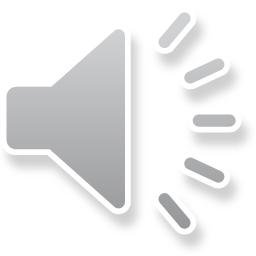 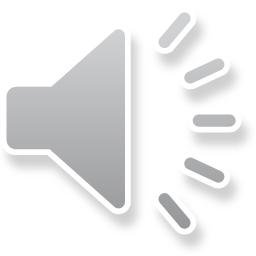 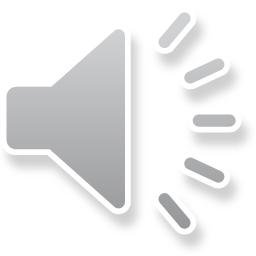 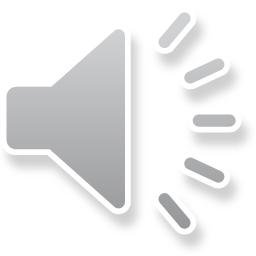 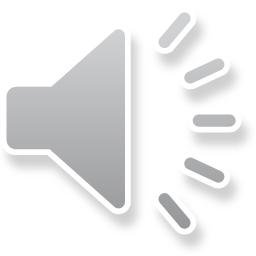 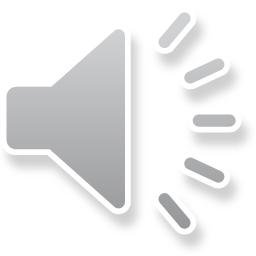 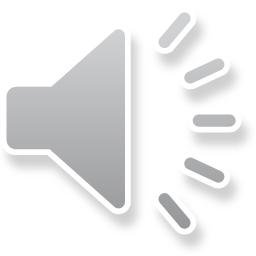 Deuteronomy: Specialized Studies
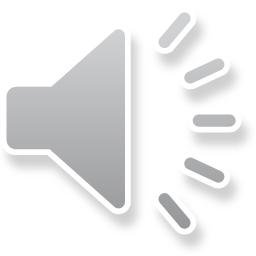 2.  Link to 1 Kings 8:16; 11:32
3.  Pohl’s Approach:  National Central Sanctuary & Local Altars
4.  Non-Centralized altar in Deuteronomy:  Deut 16:21; 2;7:5-6; 33:19
5.  Multiple Altars in Exodus 
6.  Vannoy’s Analysis of Pohl & Halwarda
7.  High Places Discussion 
8.  Comparison to 1 Kgs 15:14; 1 Chron. 14:3 and 2 Chron. 33:17
9.  Halwarda Summary:  Deut. 12 Not Supporting a Single Legitimate Altar
10.  Pohl Deut. 12 National Single Sanctuary with Many Local Altars
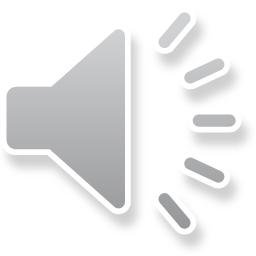 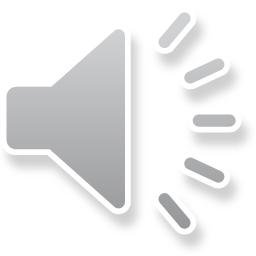 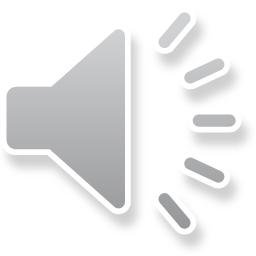 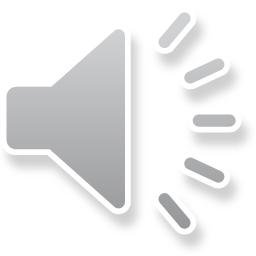 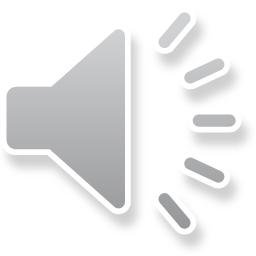 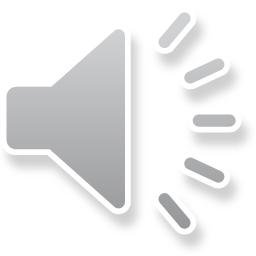 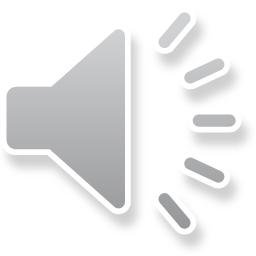 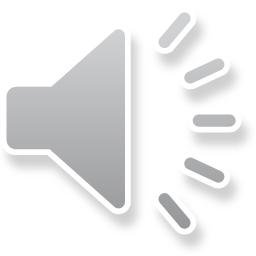 Deuteronomy: Specialized Studies
Video based on audio from Dr. Vannoy’s class at Biblical Theological Seminary. It was renarrated because the original audio was scratchy and it was turned into video by Ted Hildebrandt for Biblicalelearning.org.